GIRAFFE
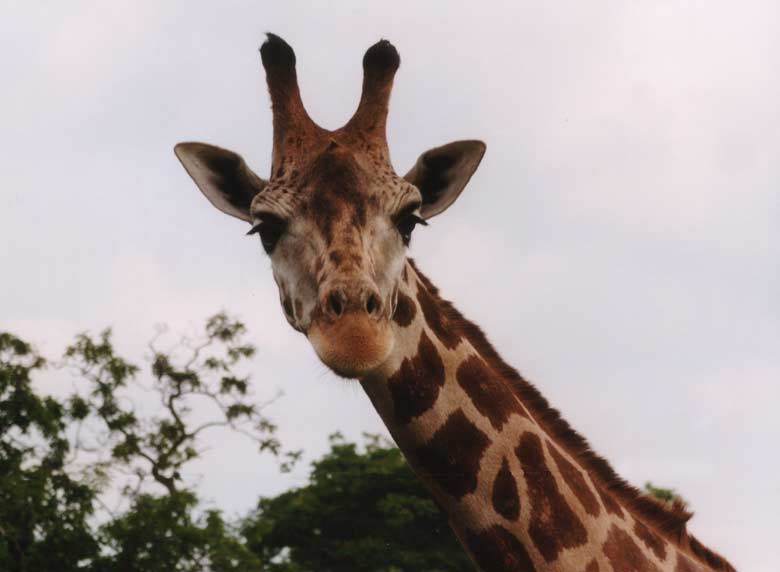 About  giraffe…
is related to deer and cattle, but is placed in a separate family, the Giraffidae, 
Its range extends from Chad to South Africa
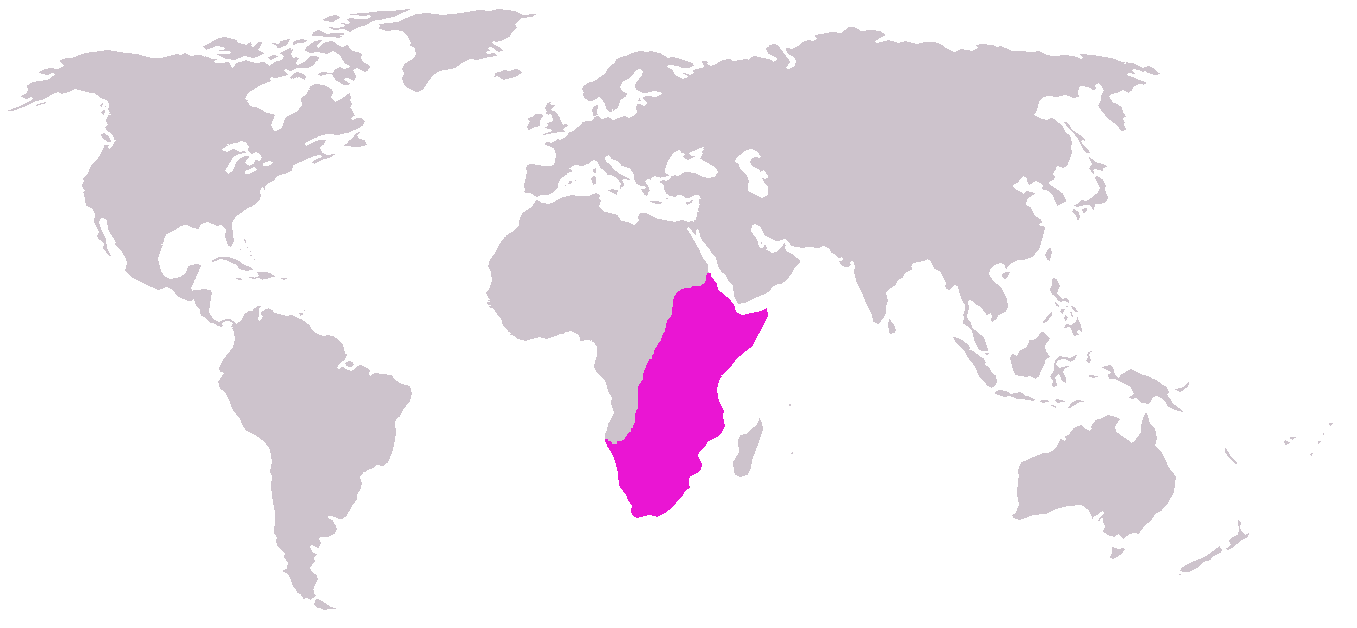 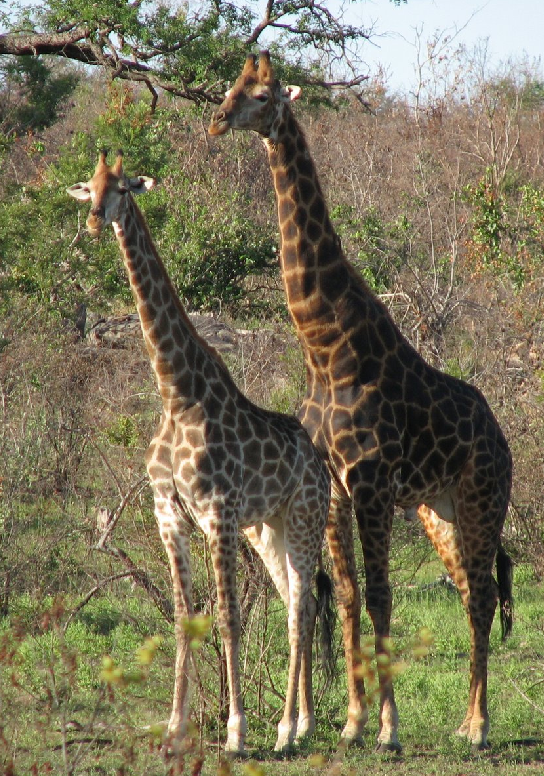 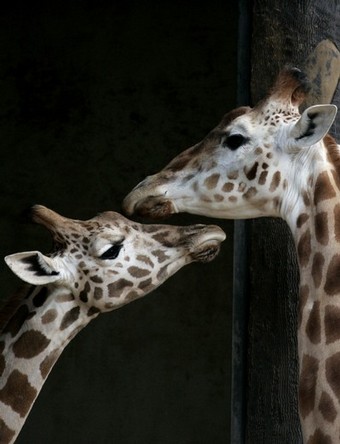 Horns:
      female        male




identifying the sex of giraffes:
females displaying tufts of hair on the top of the horns, 
males' horns tend to be bald on top
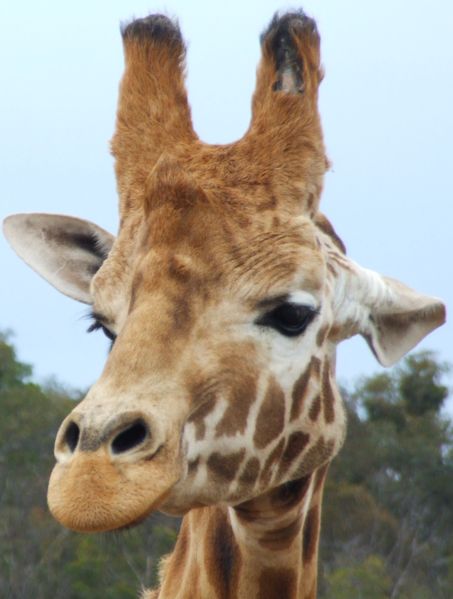 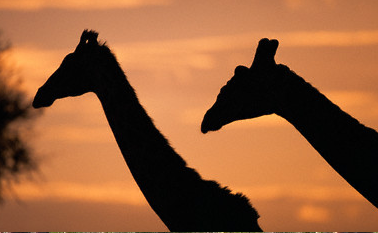 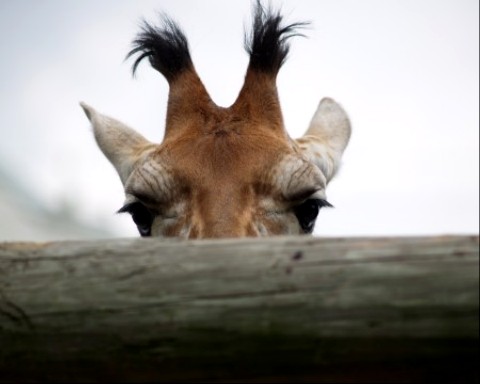 Neck:
long necks which they use to browse tree leaves
seven vertebrae in the neck that are elongated
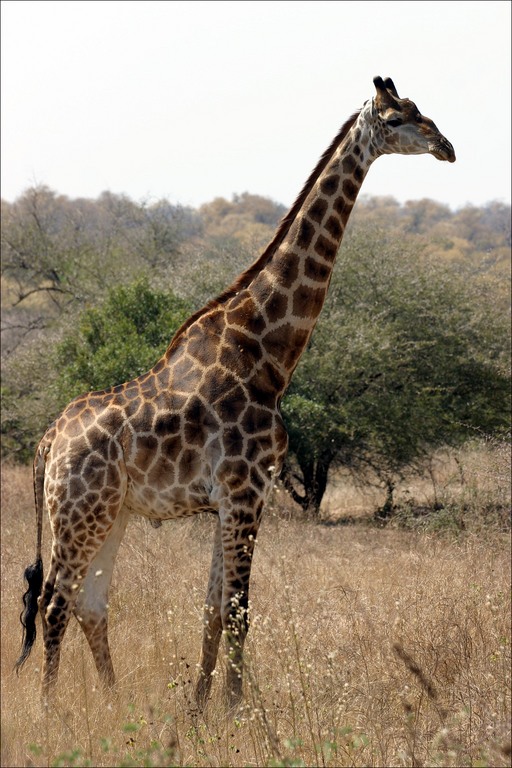 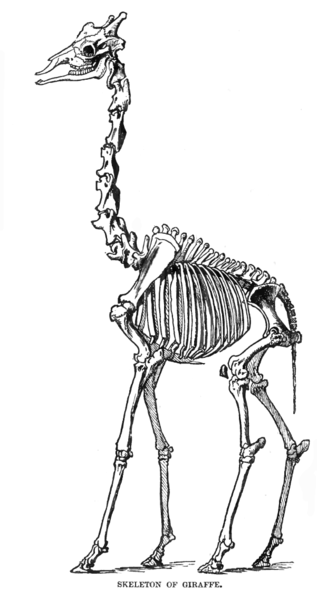 Legs and pacing:
have slightly elongated forelegs, about 10% longer than their hind legs
The pace of the giraffe is an amble
it can run extremely fast, up to 55 km/h
at low speed:
the left legs moving together followed by right 
at high speed:
the back legs crossing outside the front 
giraffe defends itself with a powerful kick
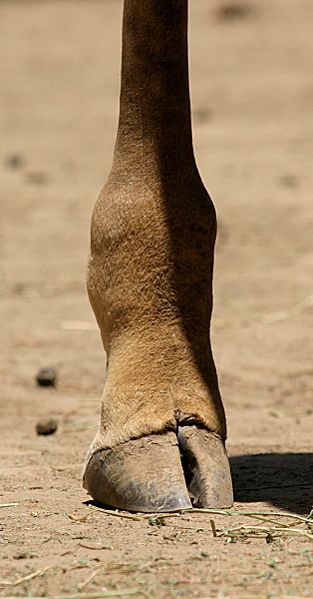 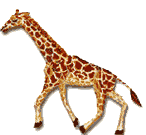 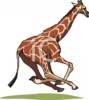 Spots:
We know a lot of many diferent speces of giraffe, they are differente of the pattern of spots:

1.Sauth African Giraffe
2.Smoky Giraffe
3.Masai Giraffe
4.Somali Giraffe
5.Rothschild Giraffe
6.West African Giraffe
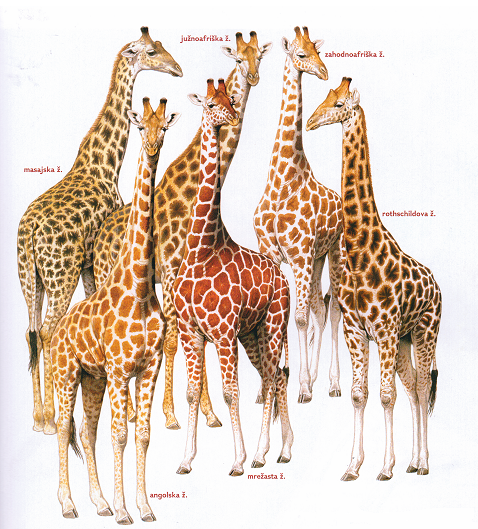 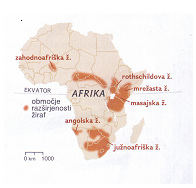 Food…
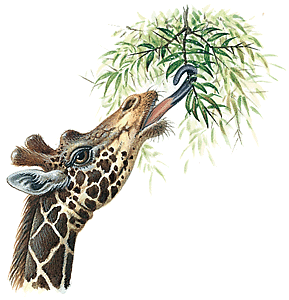 browses on the twigs of trees
it can live without inconvenience on other vegetable food
63 kg of leaves and twigs daily
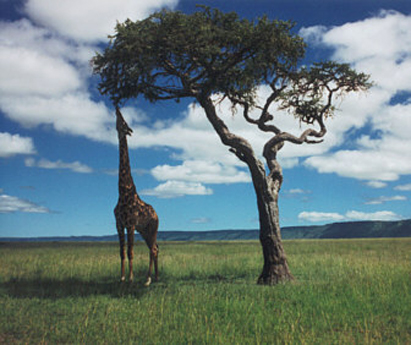 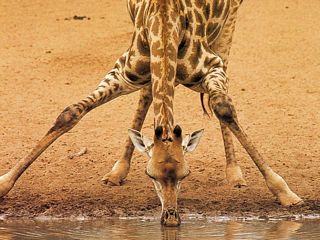 Some  pictures….
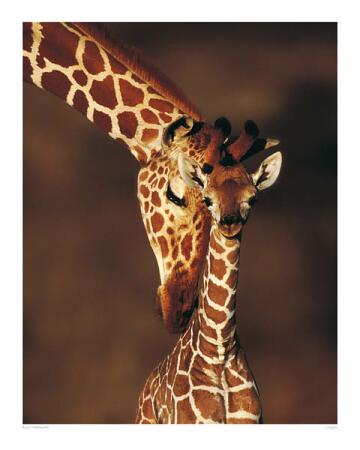 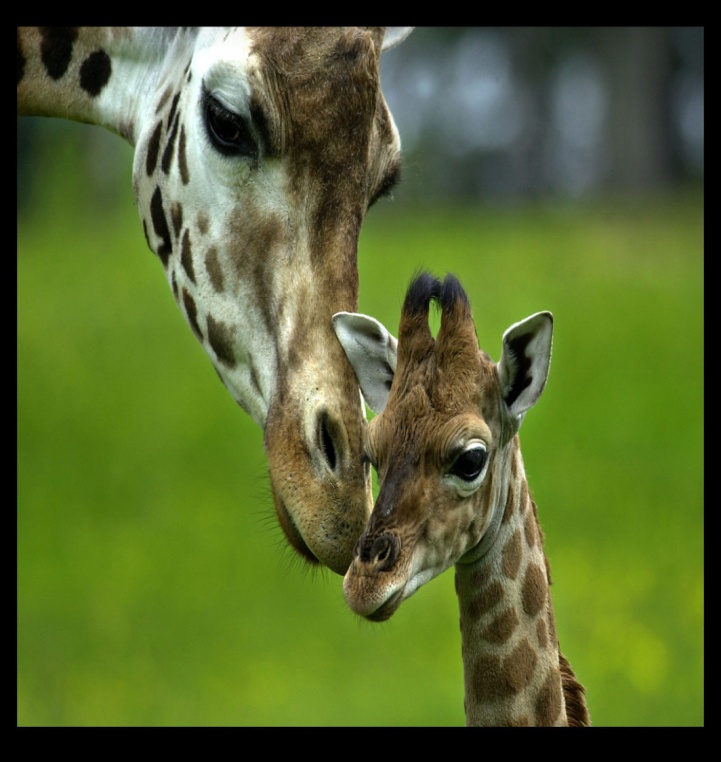 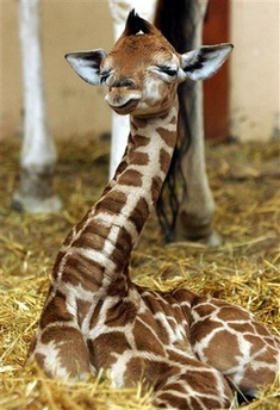 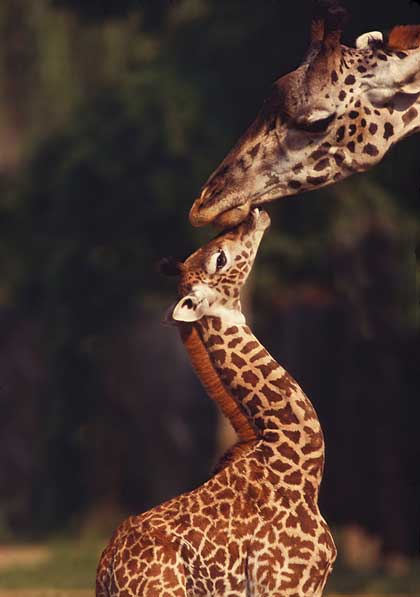 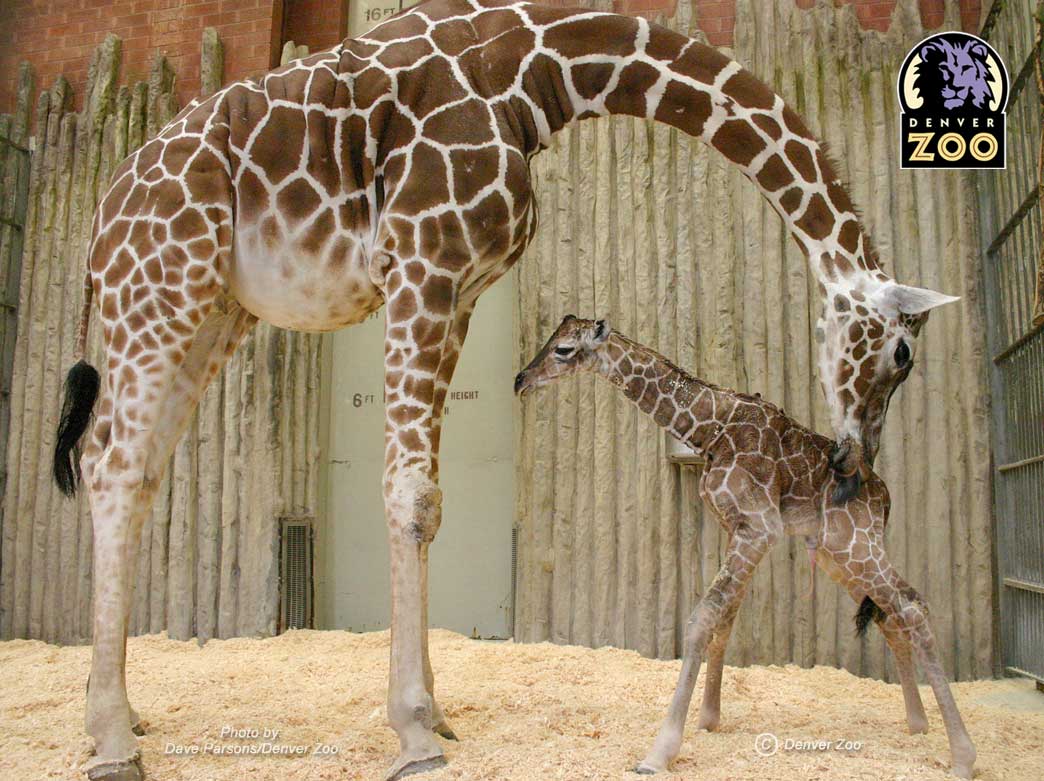 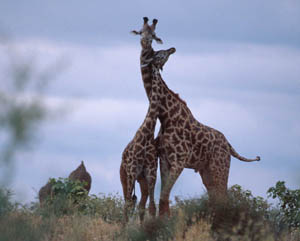 Thank you for whaching!
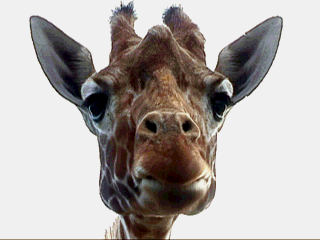